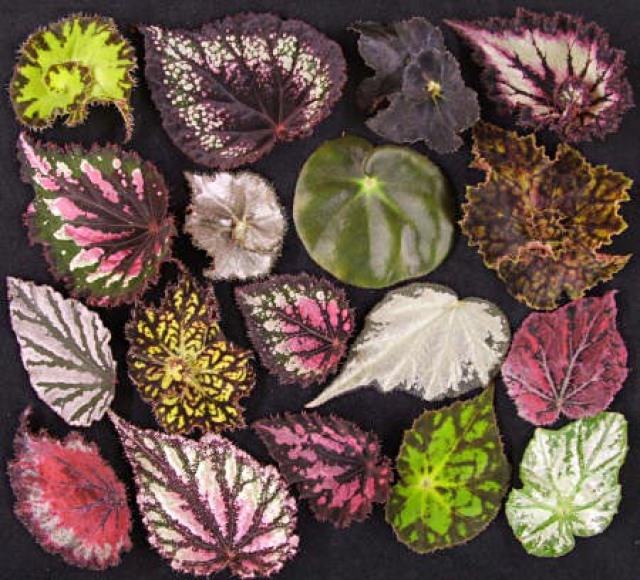 Комнатные растения
На какие группы делятся все растения по форме жизни?
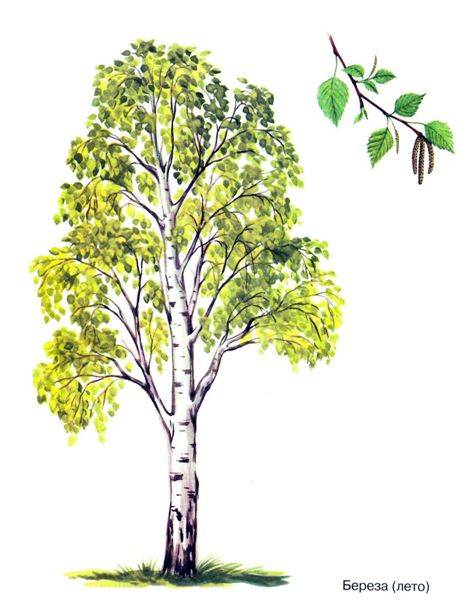 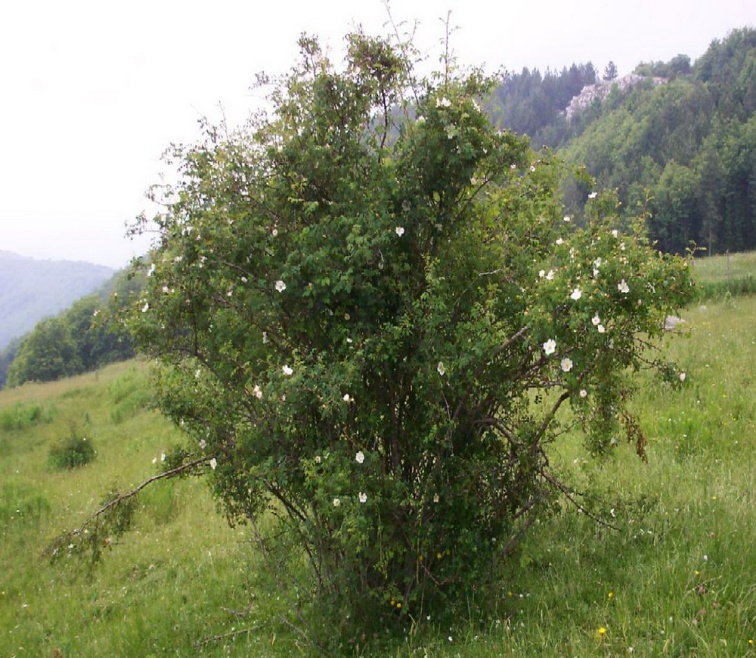 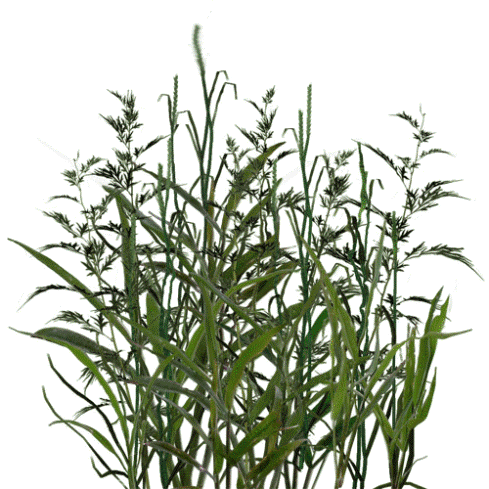 На какие группы можно разделить все растения?
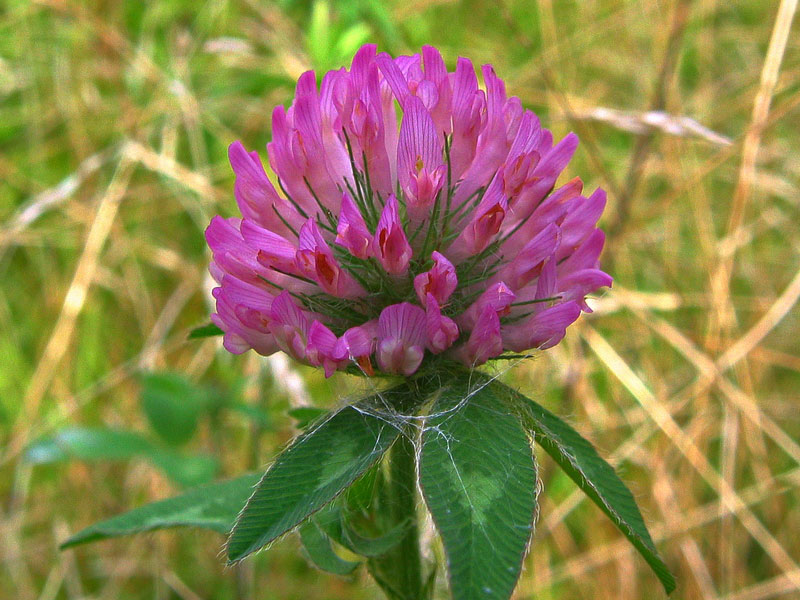 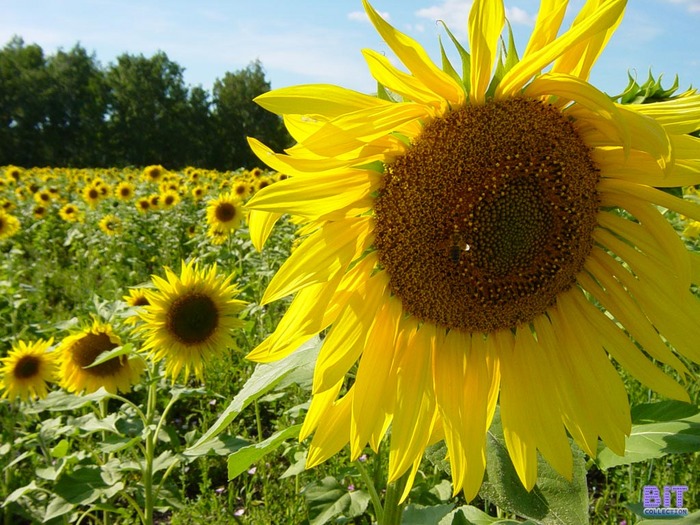 Какие группы растений вы уже знаете?
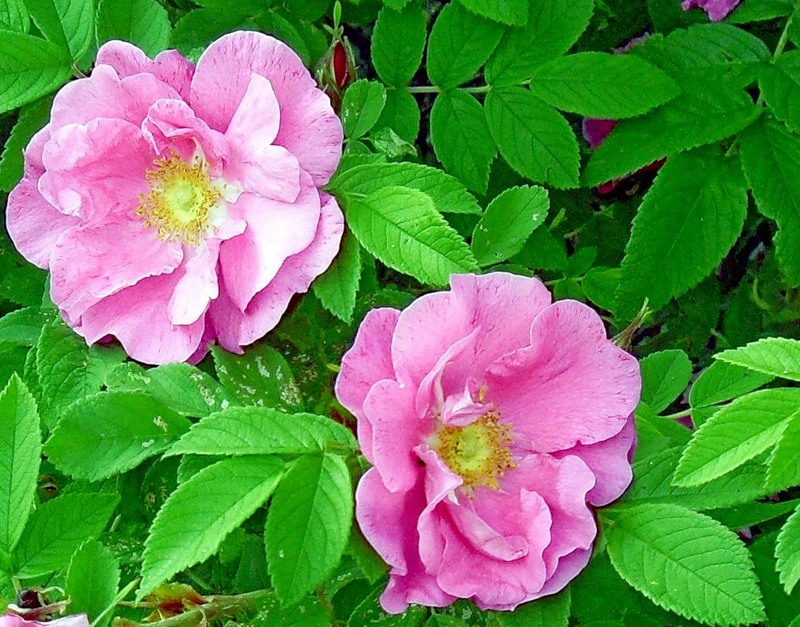 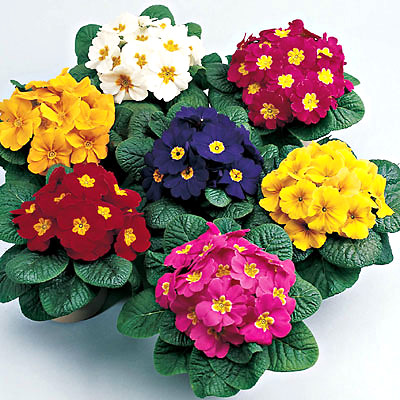 Игра: Не ошибисьВыпиши названия растений в два столбика: водин - декоративные ,а в другой- лекарственные.
Роза, подорожник, тюльпан, зверобой,
 астра, одуванчик, гладиолус, мать-и-мачеха,
 флокс, календула.
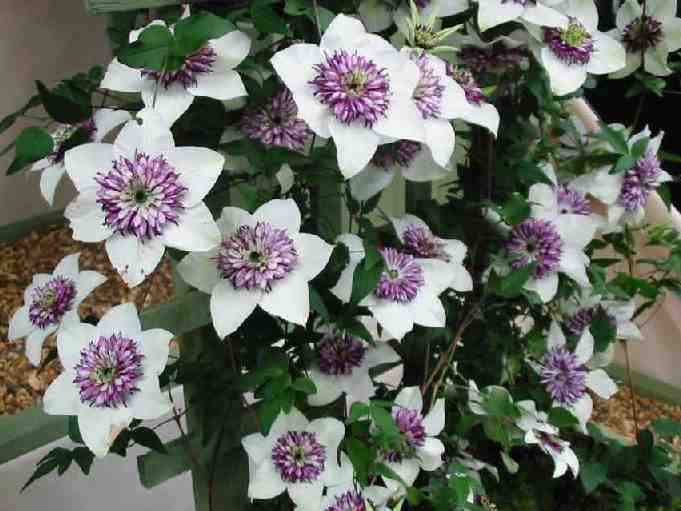 Проверяем
Роза                                    подорожник
Тюльпан                             зверобой
Астра                                   одуванчик
Гладиолус                          мать-и-мачеха
Флокс                                  календула
Заполни таблицу:
Найди лишнее:
Тюльпан, подорожник, роза, астра
Одуванчик, мать-и-мачеха, зверобой, флокс
Астра, тюльпан, морковь, гладиолус
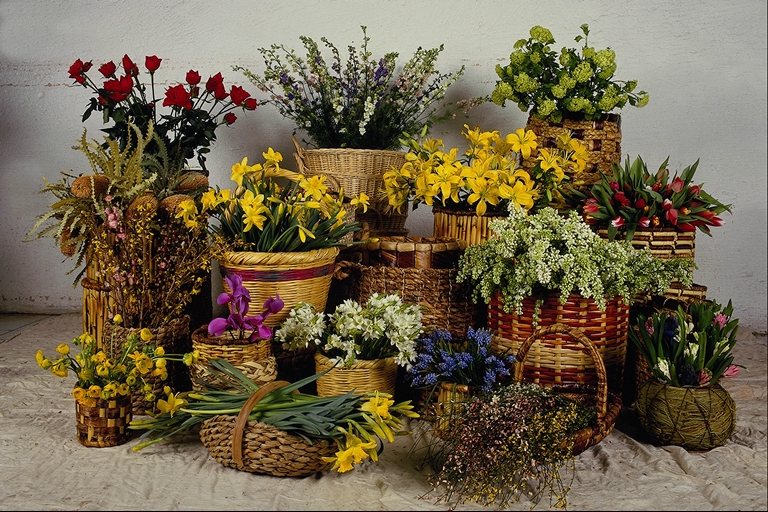 Продолжи предложение
К лекарственным растениям относятся: …, …, 
…, люди их используют для …, … .

К декоративным растениям относятся: …, …, 
…, их используют для … и … парков, … , ... .
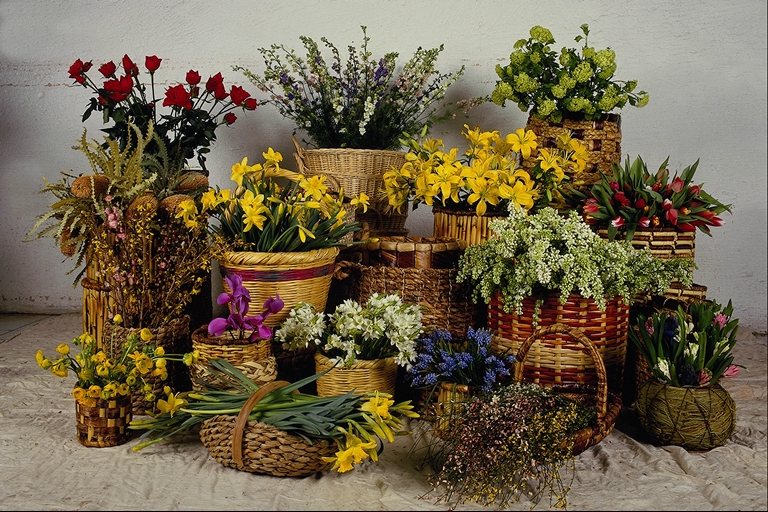 Комнатные растения
Комнатные растения- это растения, которые выращивают в помещениях: в кабинетах, квартирах, детских садах, в больницах и т.д.
Значение:
Очищают воздух от вредных газов
Радуют глаза своей зеленью и красотой
Собирают на листья пыль
Насыщают воздух кислородом
К комнатным растениям относятся:
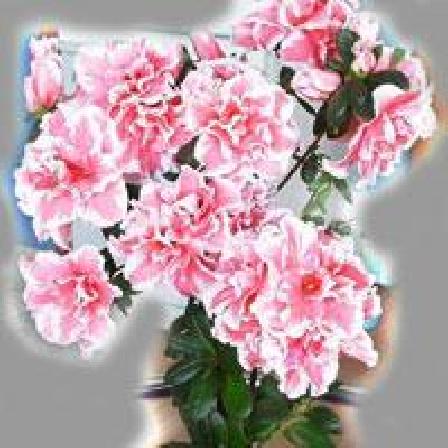 Азалия
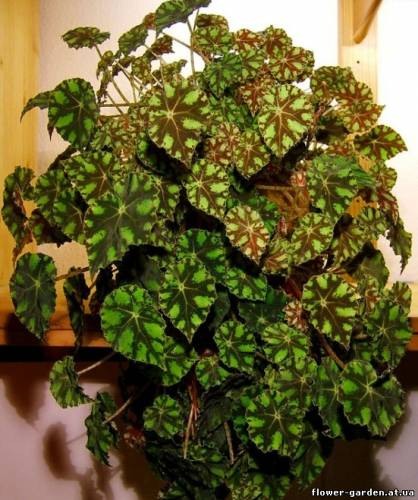 Бегония
глоксиния
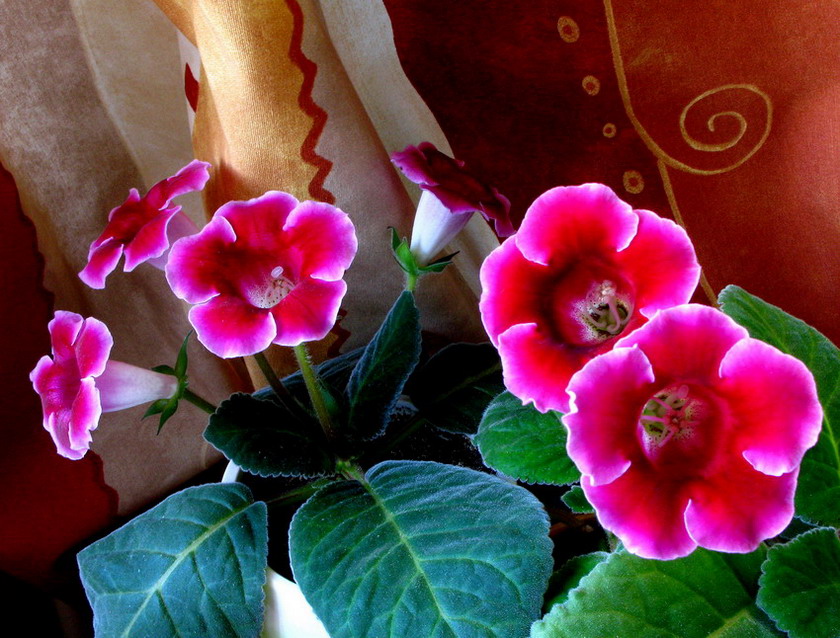 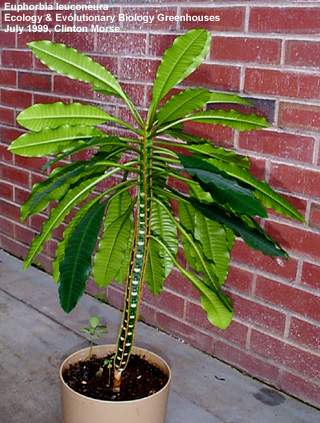 Молочай
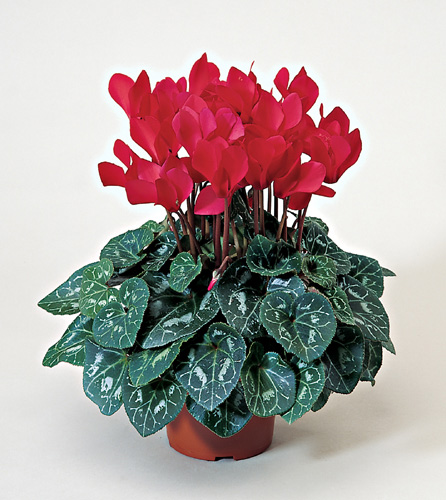 Цикламен
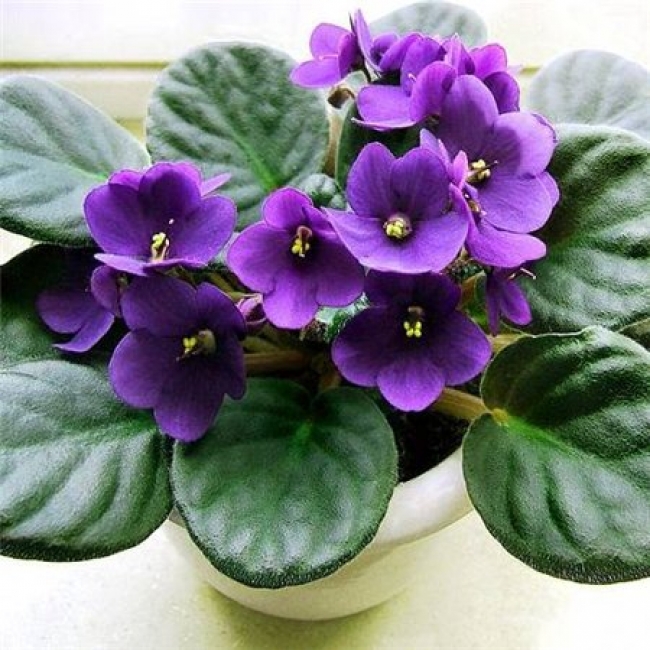 Фиалка
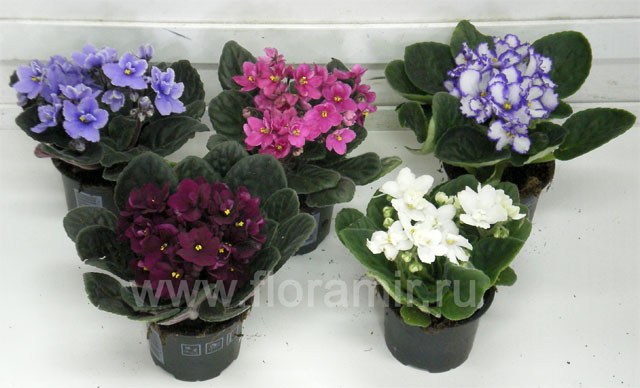 Правила ухода за комнатными растениями.
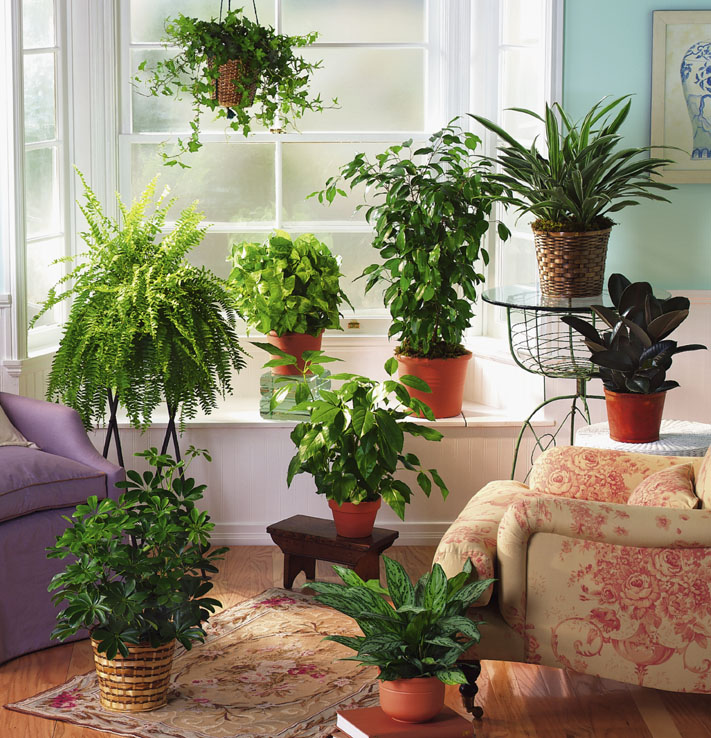 Правила ухода:
Поливать водой комнатной температуры
Рыхлить
Подкармливать два раза в год
Протирать листья влажной тряпочкой
-С какой группой растений познакомились сегодня на уроке.
-Почему их так назвали.
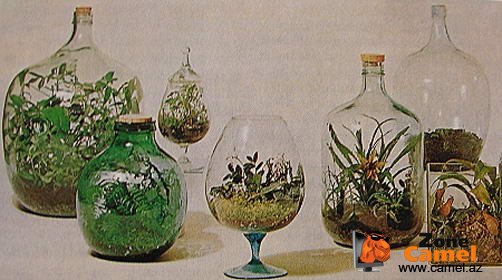